LHAASO合作组会议@林芝
KM2A小阵列的模拟实验对比和月影分析
报告人：李哲
中科院高能物理研究所      
2018.10.9
报告内容
1.羊八井39台定型阵列的模拟实验对比
2.稻城33台小型阵列的模拟实验对比
3.两个阵列的月影和日影分析
1    定型阵列的模拟和实验对比
内
Contents
容
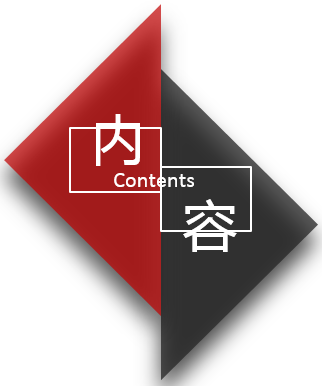 1.1  分析流程
Step1
CORSIKA模拟
模拟原初宇宙线事例经大气层发生级联簇射产生的shower
Proton,He,CNO,MgAlSi,Fe
100GeV-10PeV
Step2
GEANT4模拟
产生参数，如event数、hit数、芯位、方向、能量，以及探测器中PMT产生电荷数、触发探测器位置、触发时间等；
Step3
方向重建（天顶角、方位角）
角分辨
芯位重建，芯位分辨
数据分析与重建
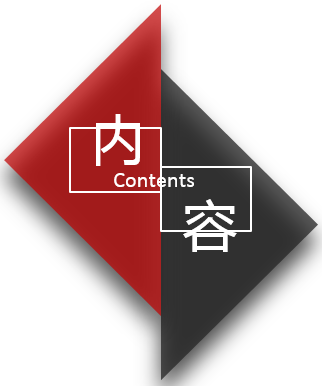 1.2 KM2A百分之一定型阵列
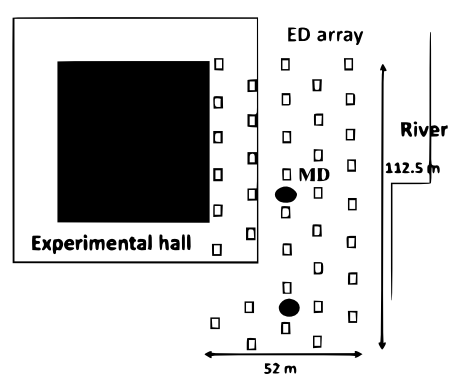 CORSIKA模拟
强相互作用模型 :  QGSJET2,GHEISHA
能量范围:100GeV-10PeV
天顶角范围: 0-60°
位置坐标：YBJ(4300m)
成份 ：P,He,Fe,CNO,MgAlSi
G4KM2A投点半径：
300m@100GeV-100TeV                                
600m@100TeV-1PeV                                    
  1200m@1PeV-10PeV
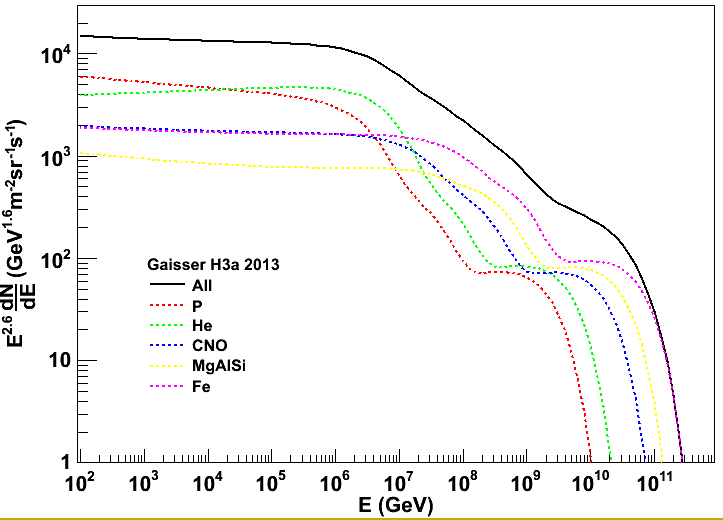 羊八井海拔：4300米
KM2A的ED原型探测器:39个
面积：3240m2
运行时间：2014.09-2016.10
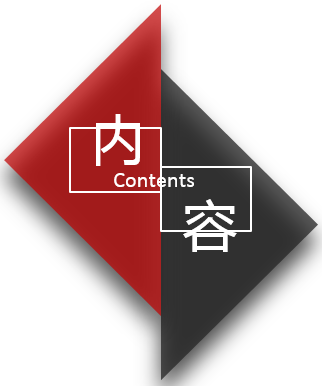 1.3  模拟的能量分布
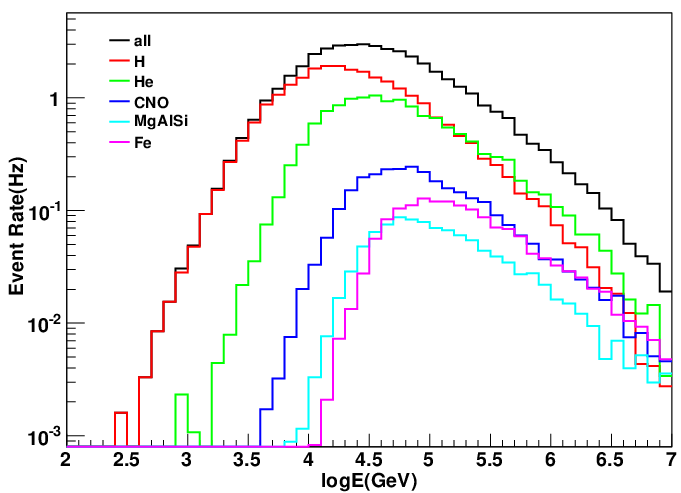 中值能量：~31TeV
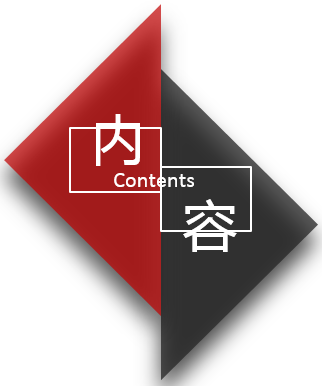 1.4  触发率对比分析
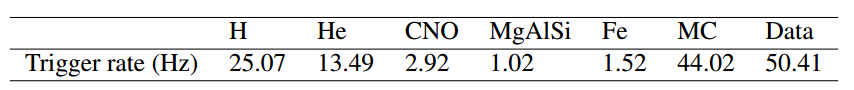 模拟触发率比实验结果小；
模拟的投点半径足够大；
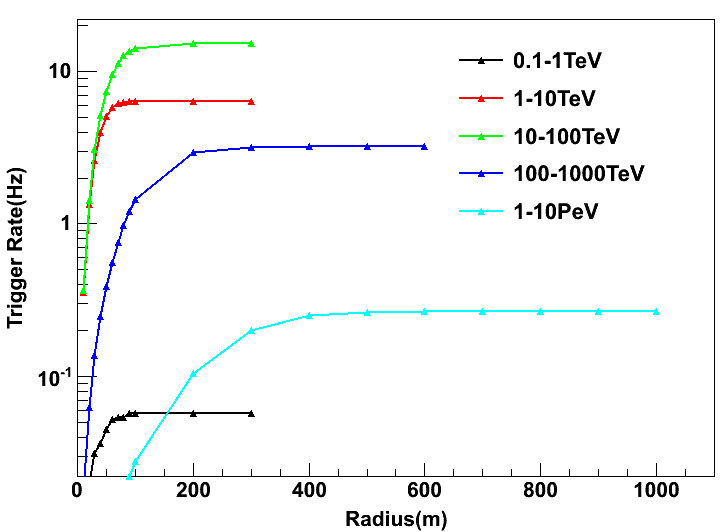 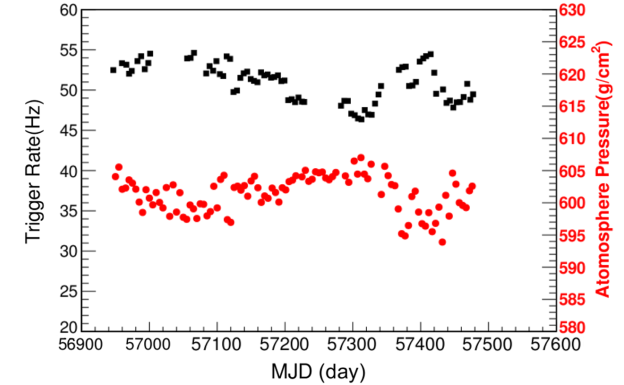 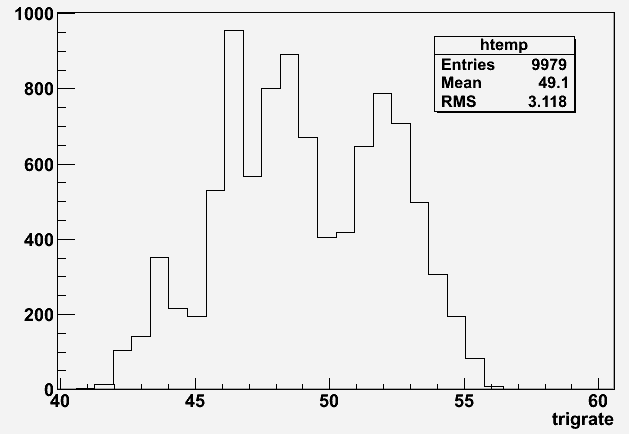 LiCong,2018
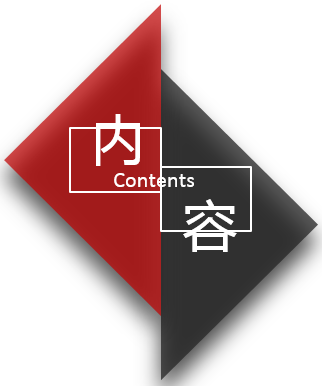 1.5  Hit多重度和能量重建
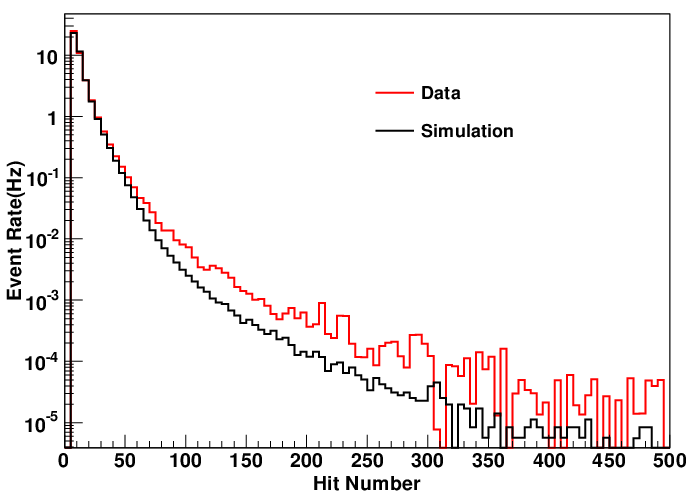 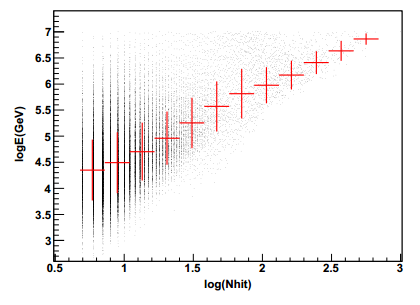 <50Hit时模拟和重建吻合较好
高Hit部分，考虑模拟需要更细致的描述探测阵列的探测特点
logE=2.39+2.19log(Nhit)
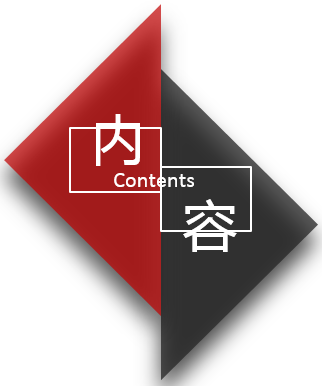 1.6  方向重建
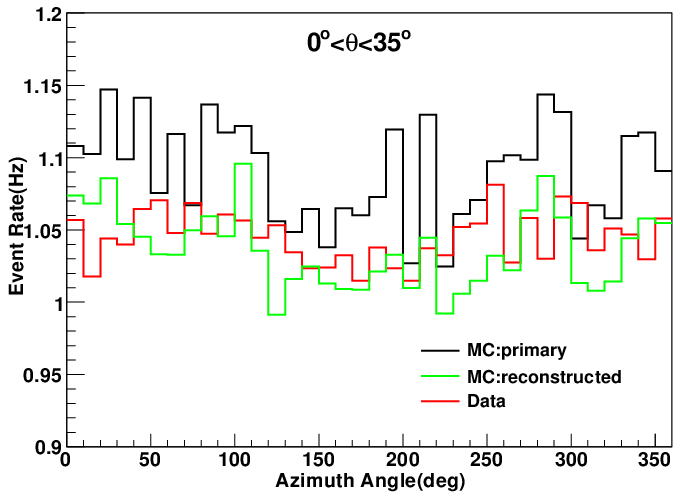 模拟和实验的天顶角、方位角重建结果与原初方向分布一致；
方位角存在南北方向的调制，随天顶角增大而增大；
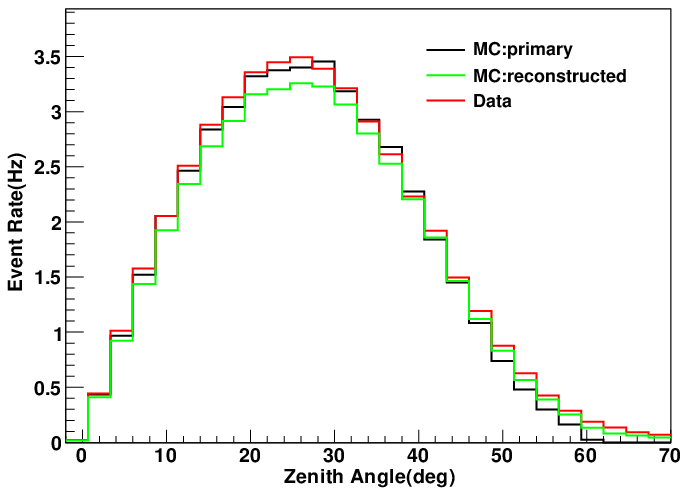 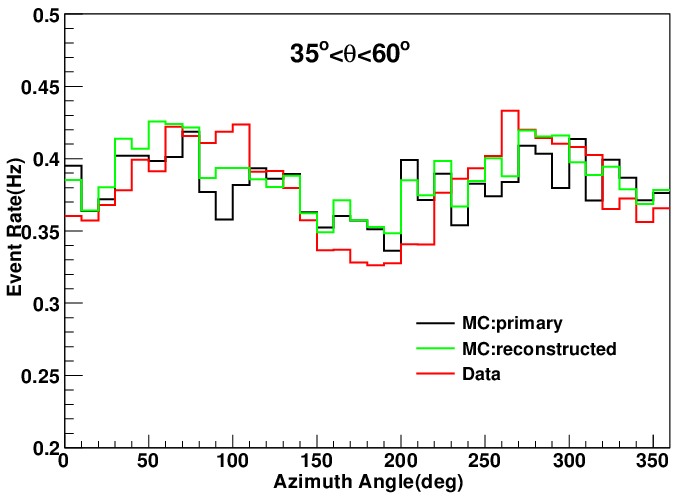 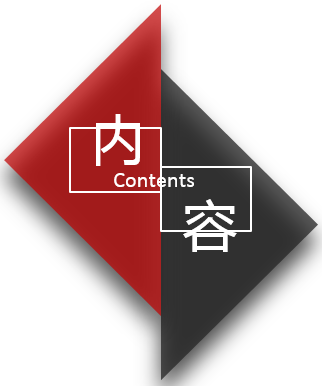 1.7  重建结果对比
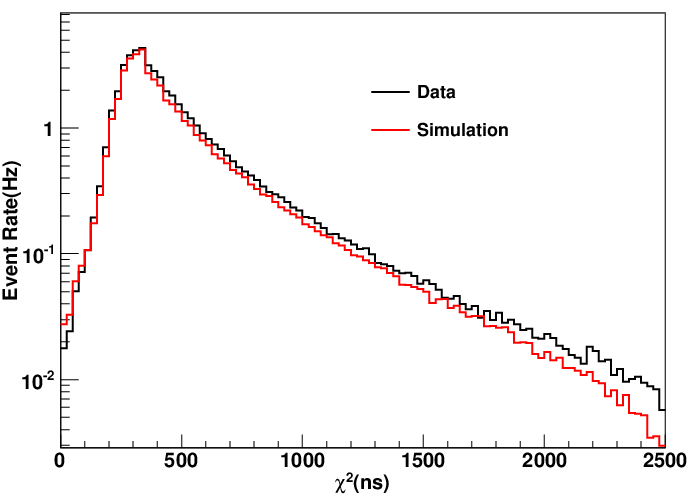 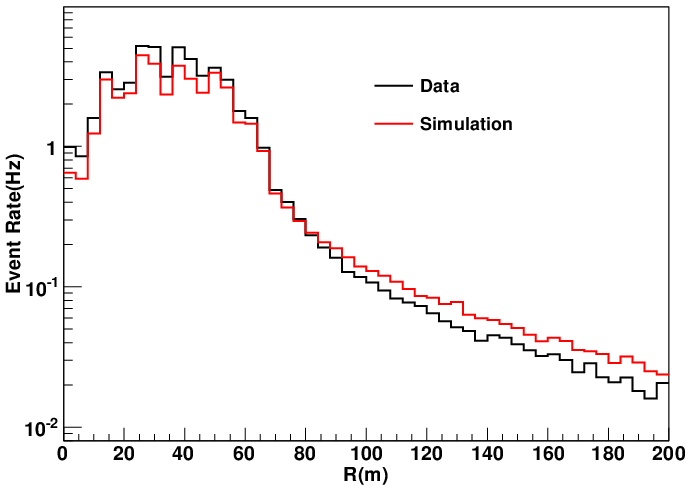 模拟和实验重建芯位到探测器中心距离的分布一致
前锋面拟合的chi-square值分布一致；
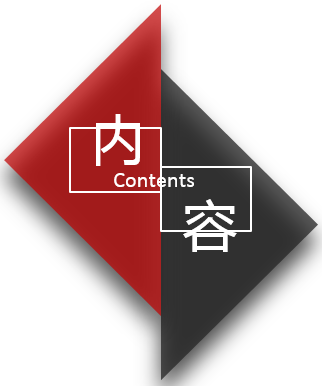 1.8  角分辨和芯位分辨
σ=5,10,15,20
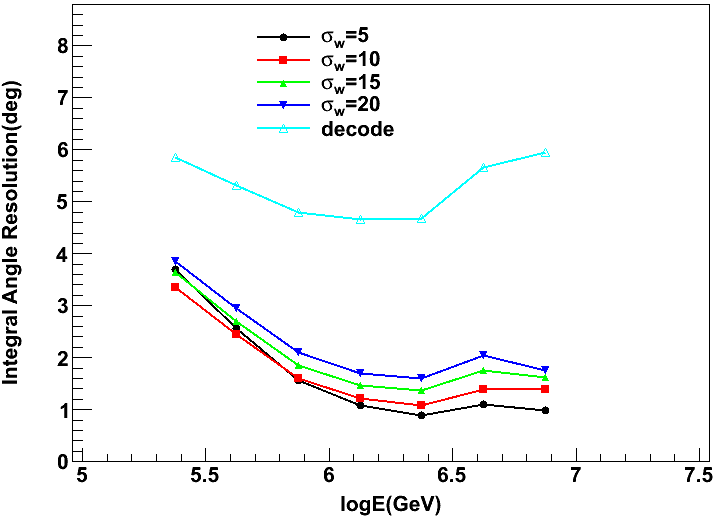 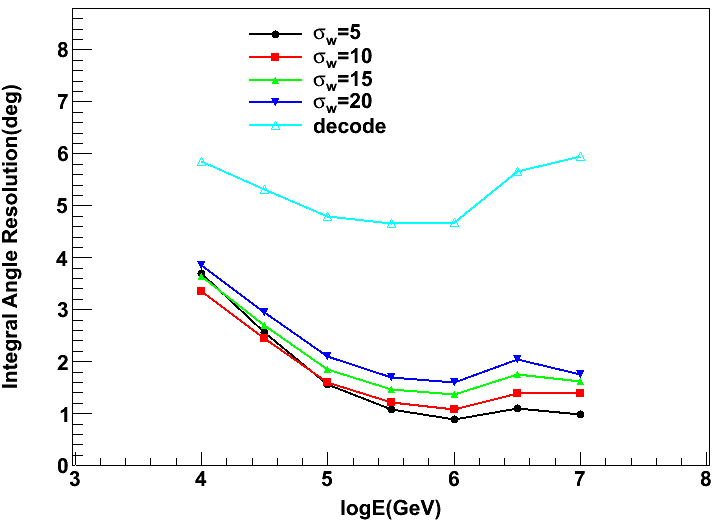 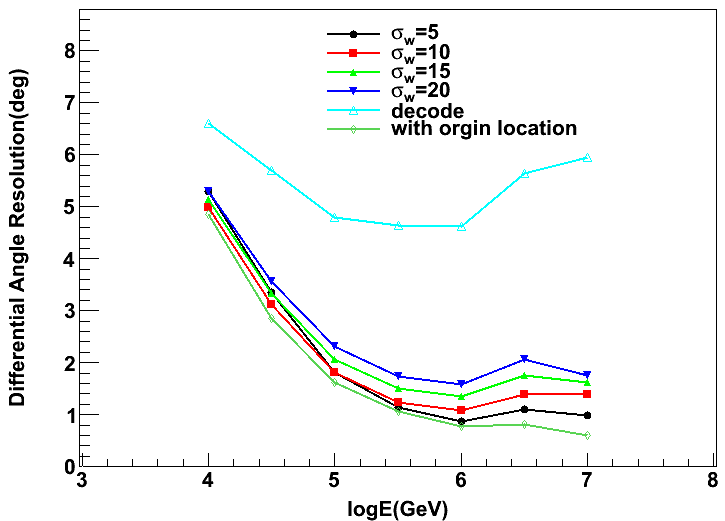 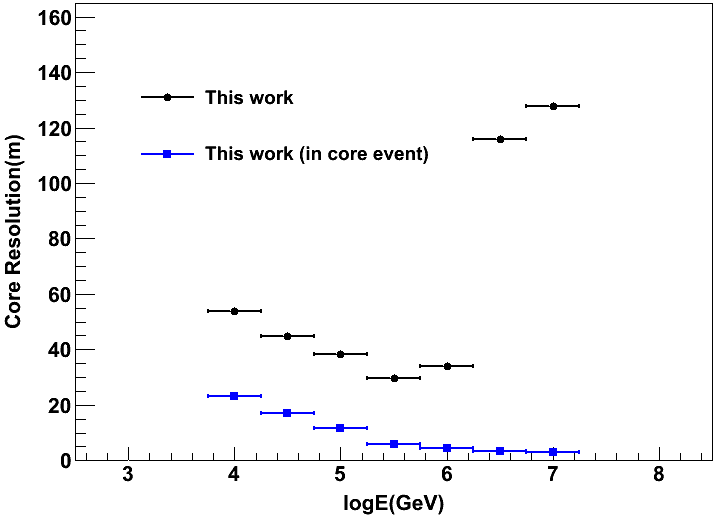 <100TeV时，σ=10得到的角分辨最好；
>100TeV时，σ=5得到的角分辨最好；
在10TeV时的角分辨约3.35°
将原初芯位用于方向重建得到角分辨提高2%（3.28°）；
芯内事例的芯位分辨在10TeV时约23m；
全部事例的芯位分辨在300TeV之后会变差；
2    33ED阵列的模拟实验对比
内
Contents
容
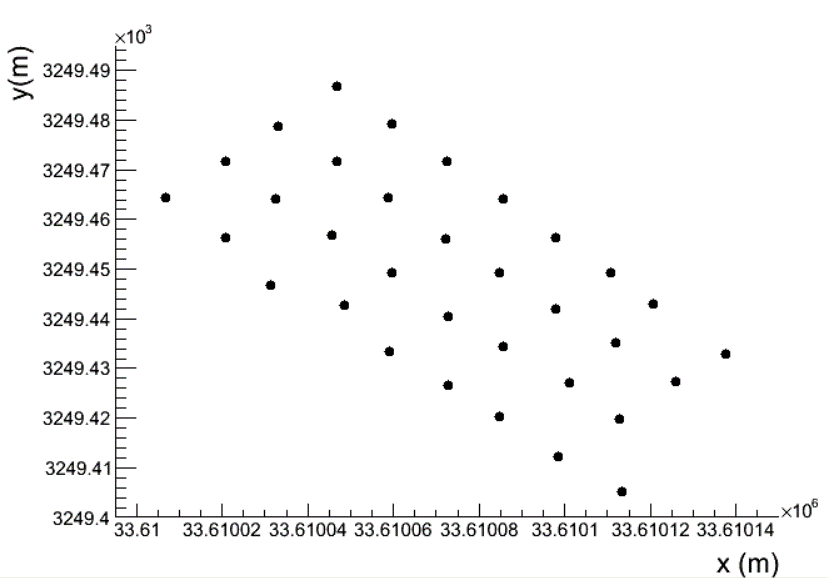 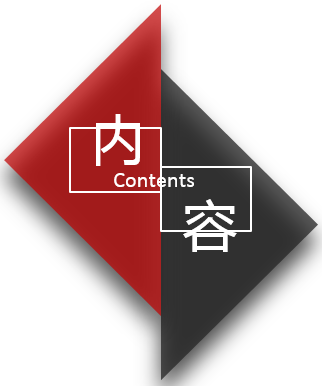 9
2.1  33个ED阵列和模拟
43
25
14
12
32
46
50
2
45
31
37
49
18
CORSIKA模拟
4
15
47
40
48
11
29
3
强相互作用模型 :  EPOSE,FLUKA
13
19
20
36
能量范围:100GeV-10PeV
39
41
21
22
天顶角范围: 0-70°
42
10
位置坐标：稻城(4424m)
17
成份 ：P,He,Fe,CNO,MgAlSi
G4KM2A投点半径：
300m@100GeV-100TeV                                
600m@100TeV-1PeV                                    
  1200m@1PeV-10PeV
中心位置：(-21.34，-1.817）
运行时间：2018年2月至今
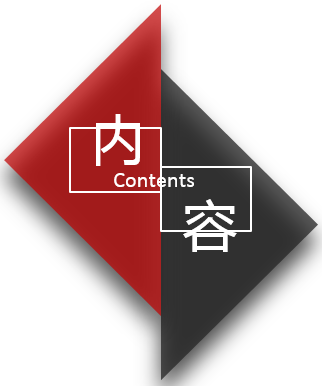 2.1  33个ED阵列和模拟
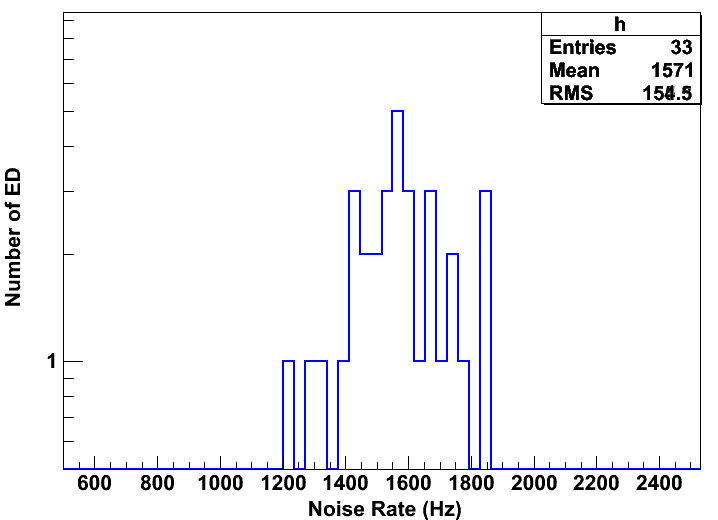 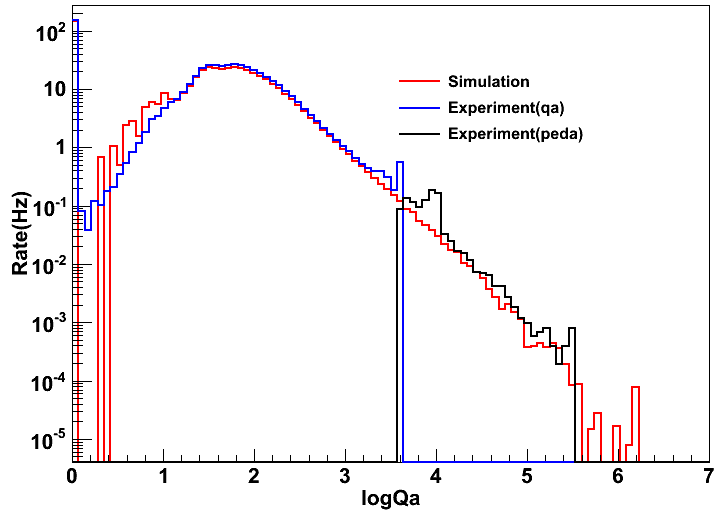 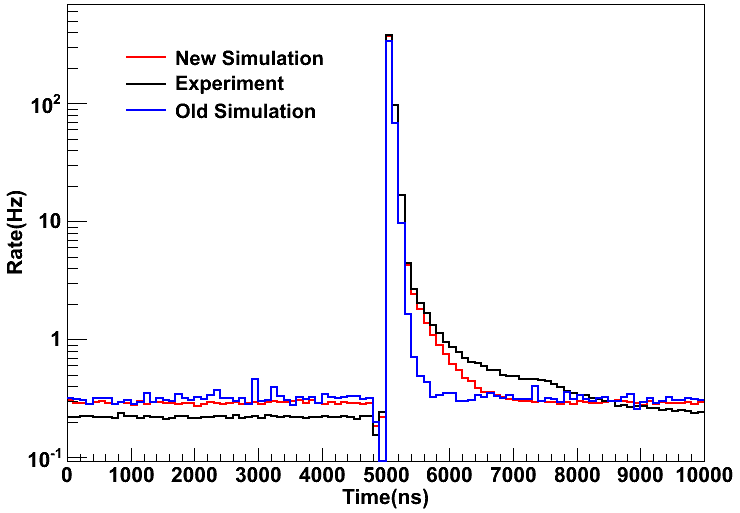 3-6月数据
实验的电荷量阳极量程最大4000count；
模拟与实验值的电荷量分布接近；
模拟在hit拖尾部分已接近实验；
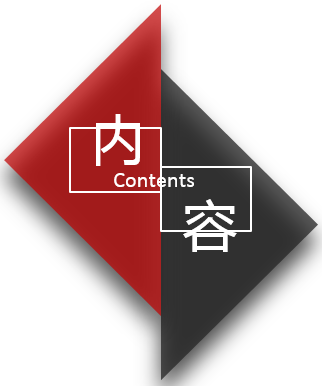 2.2  模拟的能量分布
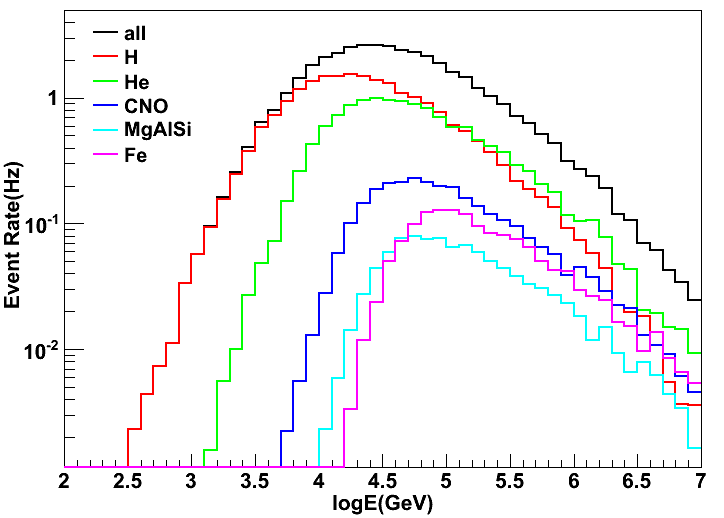 中值能量：~25TeV
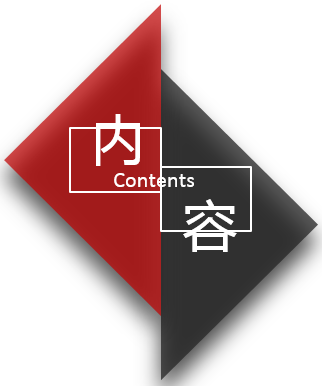 2.3 触发率
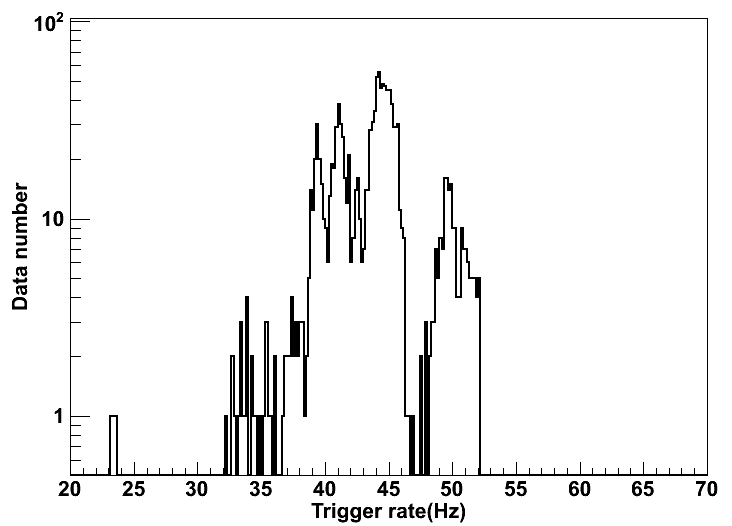 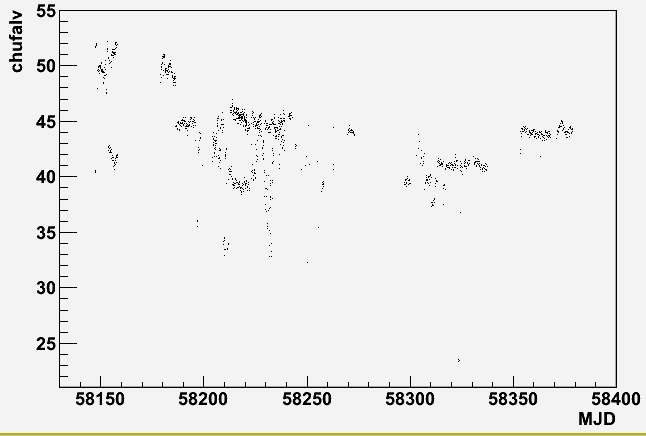 模拟触发率比实验均值偏低；
实验触发率变化范围32-52Hz；
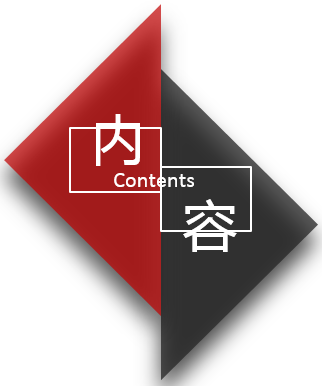 2.4 Hit 多重度和能量重建
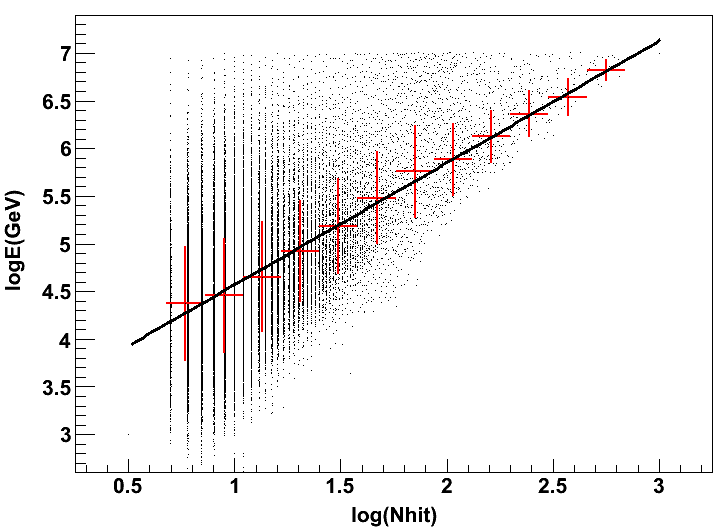 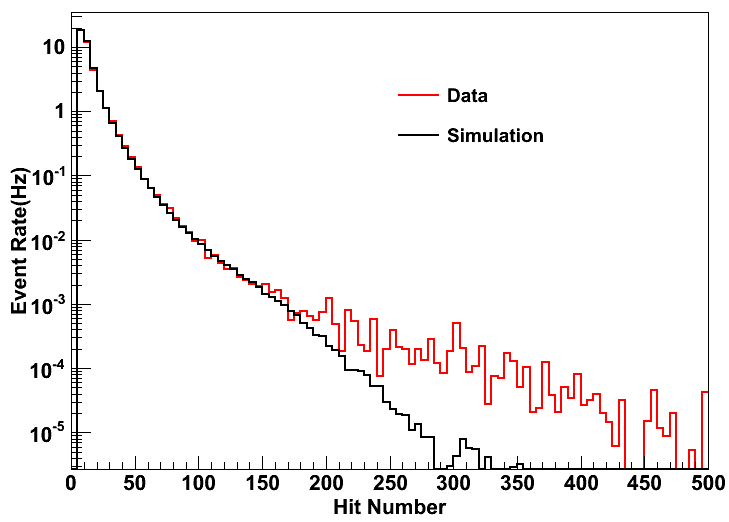 2/4/6/8月数据
线性拟合:log(E)=3.29+1.28*log(Nhit)
Hit数<100（约<50TeV）时模拟和实验吻合较好；
实验中Hit数>200的事例差距较大，比例占0.002%；
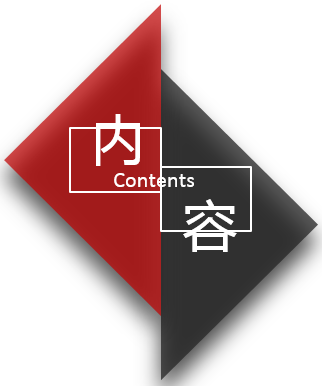 2.5  方向重建
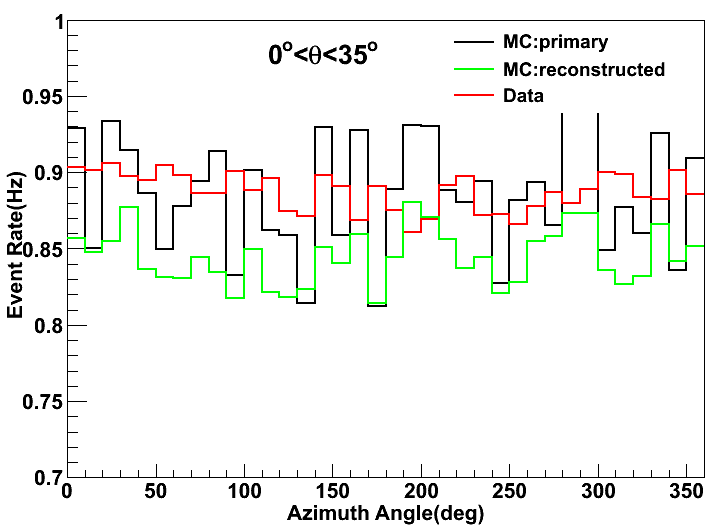 模拟重建和实验重建与原初方向之间分布一致；
方位角均存在南北方向的调制，随天顶角增大而增大；
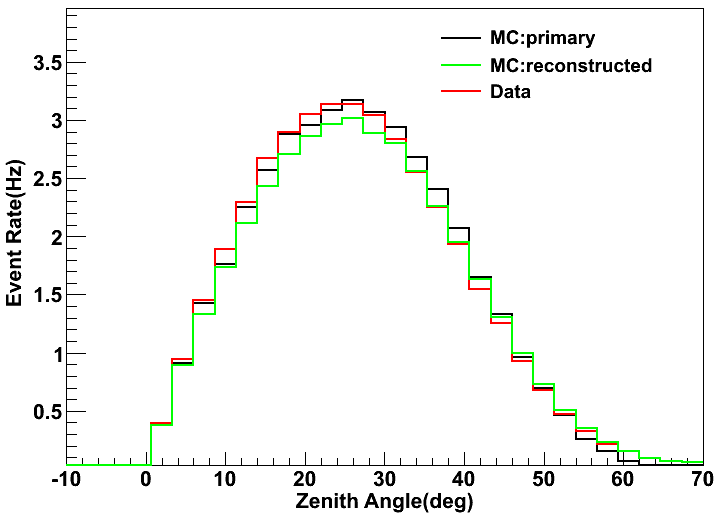 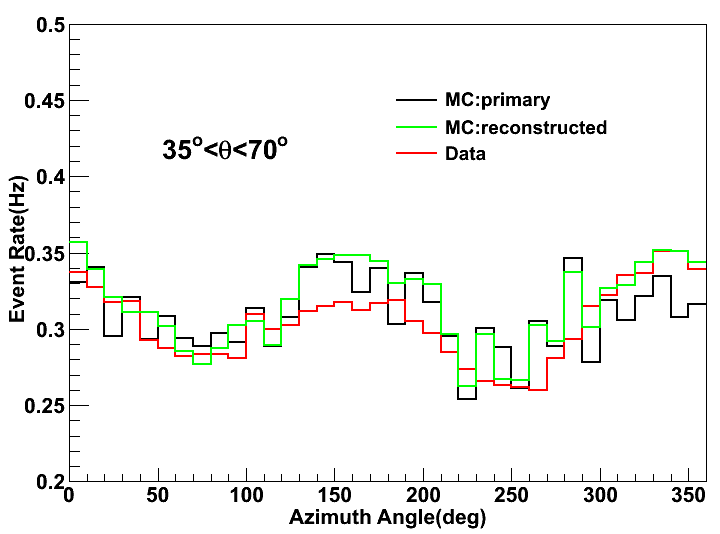 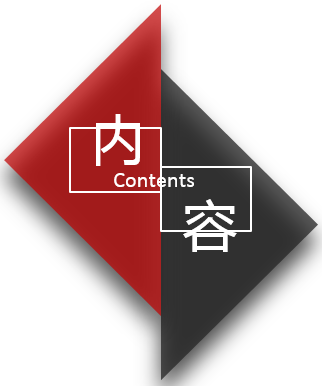 1.6  重建结果对比
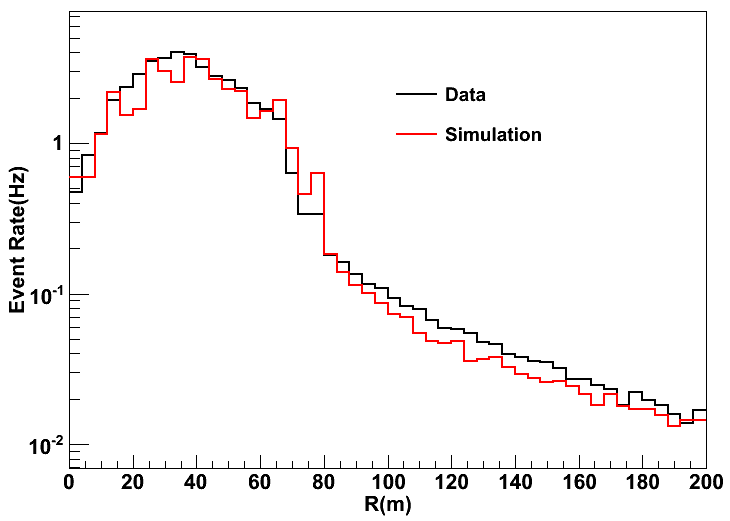 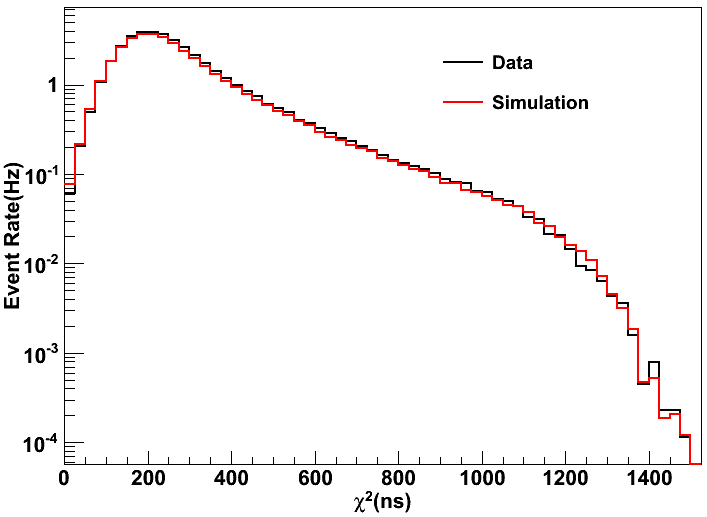 模拟和实验重建芯位到探测器中心距离的分布一致；
前锋面拟合的chi-square值分布一致；
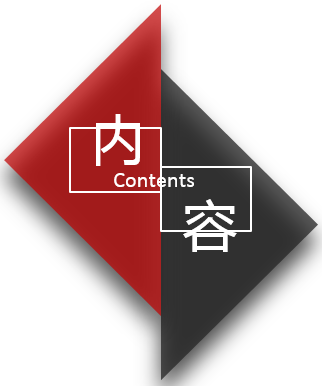 2.6  角分辨和芯位分辨
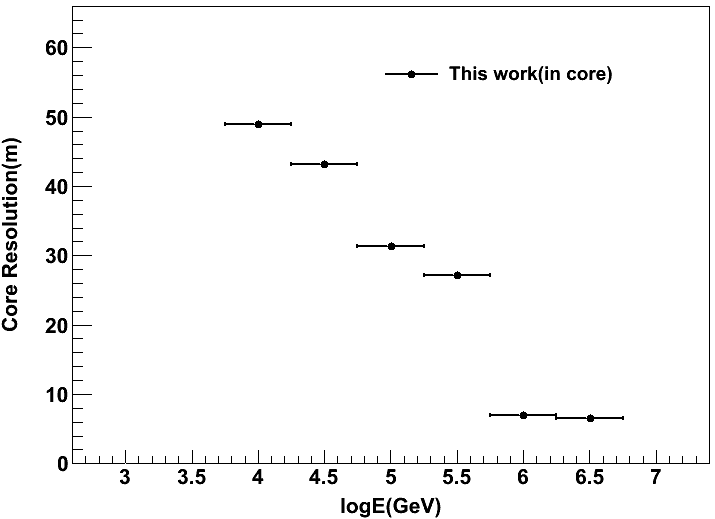 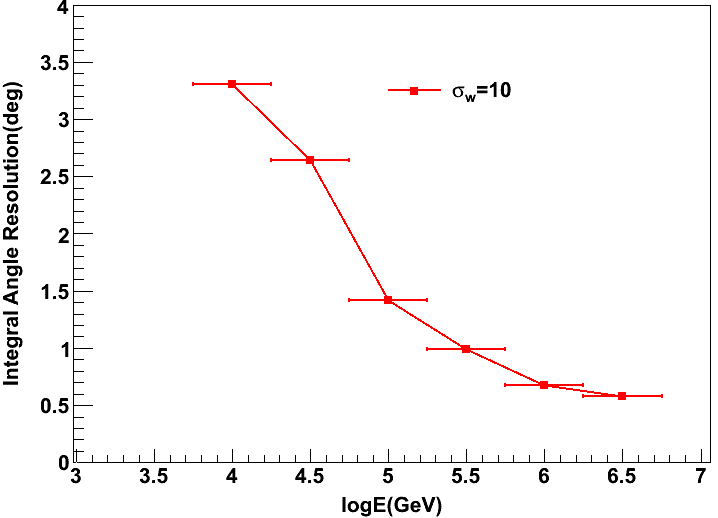 芯位分辨：50m@10TeV；
角分辨：3.5°@10TeV；
[Speaker Notes: 31.6TeV]
3    月影和日影分析
内
Contents
容
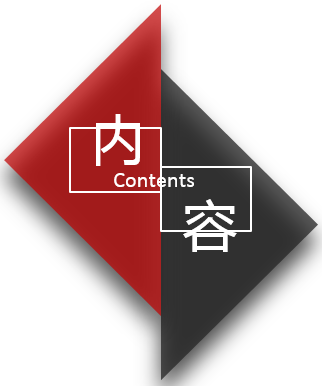 3.1  39台定型阵列月影分析
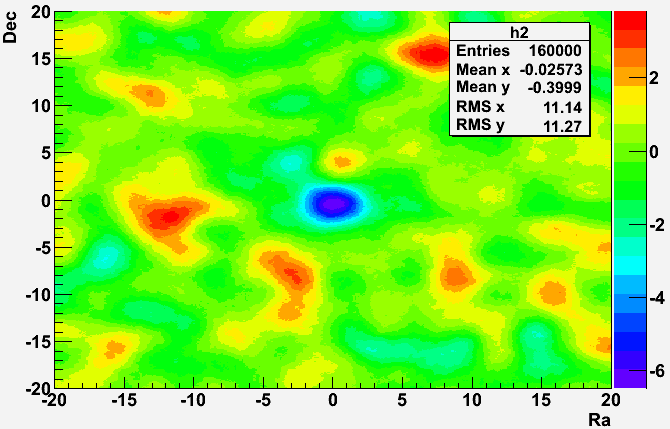 31TeV
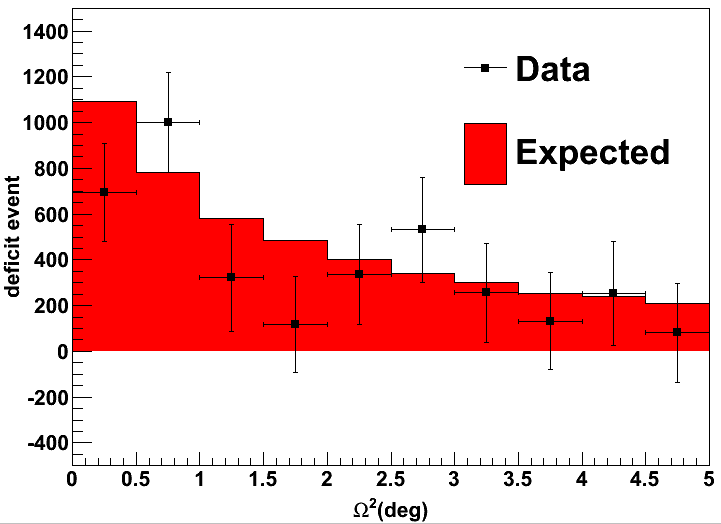 -6.50σ
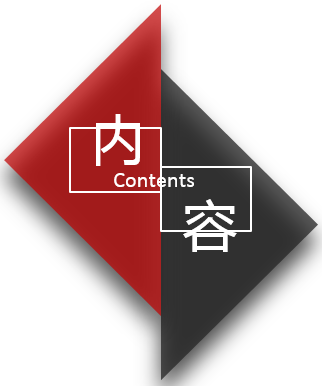 3.1  39台定型阵列月影分析
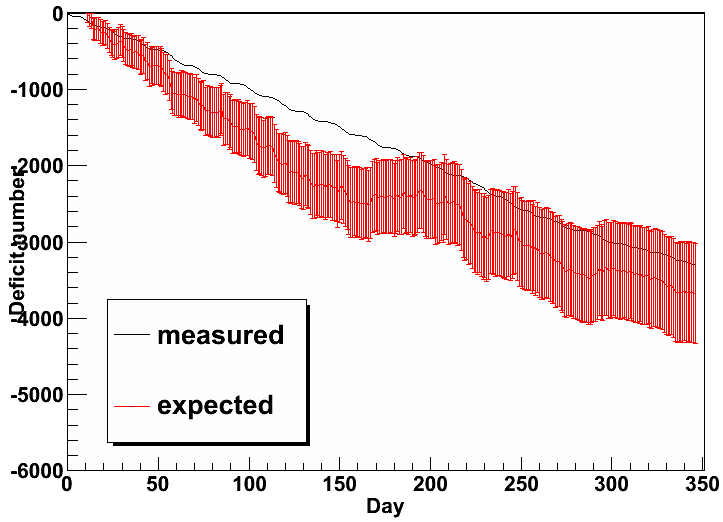 预期和实验缺失例数随时间增加而增加；
预期和实验缺失总体相差在2倍标准差以内；
反映了实验观测稳定；
月影结果表明了实验时间标定正确；
月影结果表明了重建方法正确；
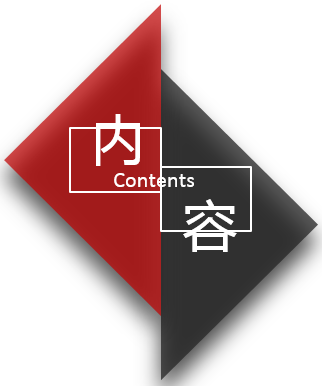 3.2 39台定型阵列日影分析
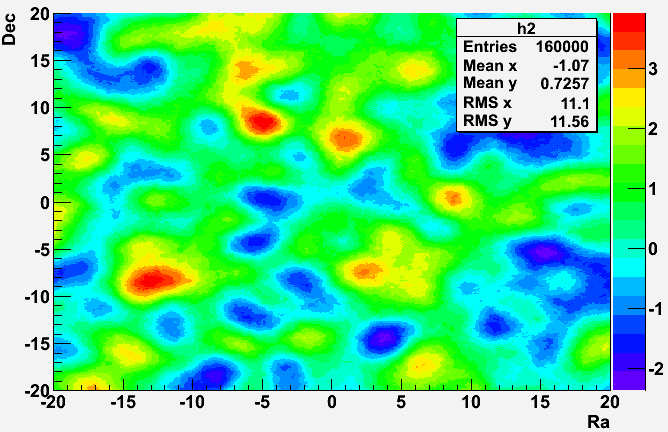 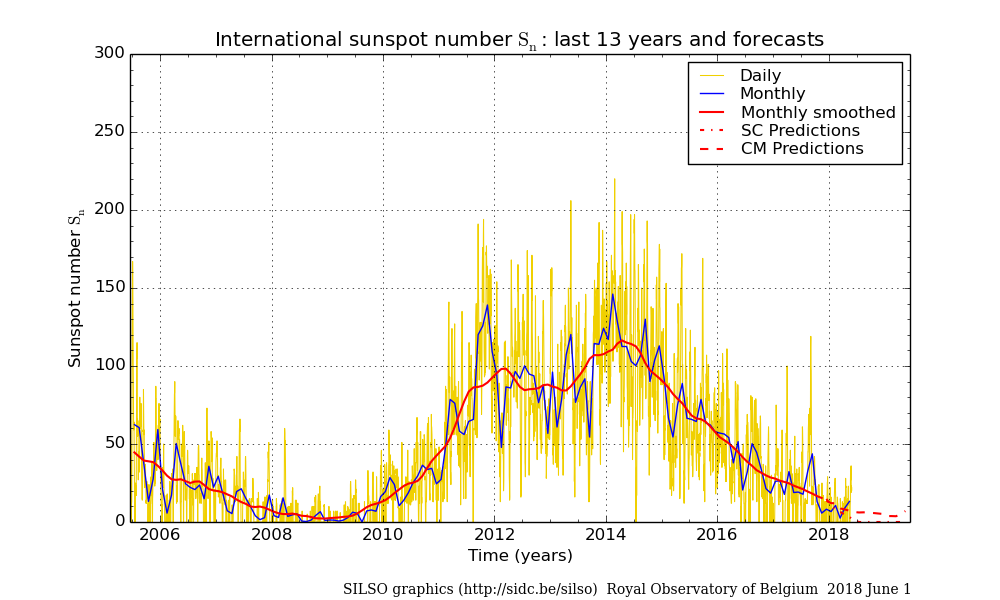 2014年9月-2016.10月期间没有观测到明显的日影缺失
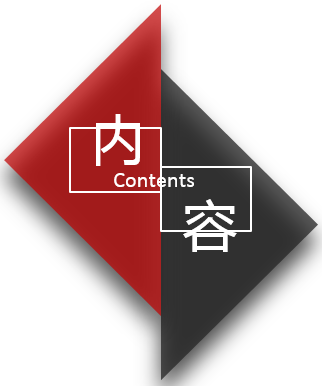 3.3 33台ED阵列月影分析
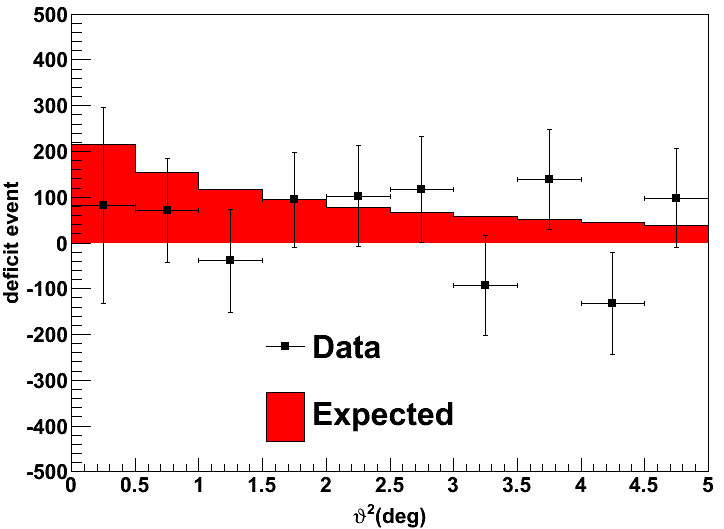 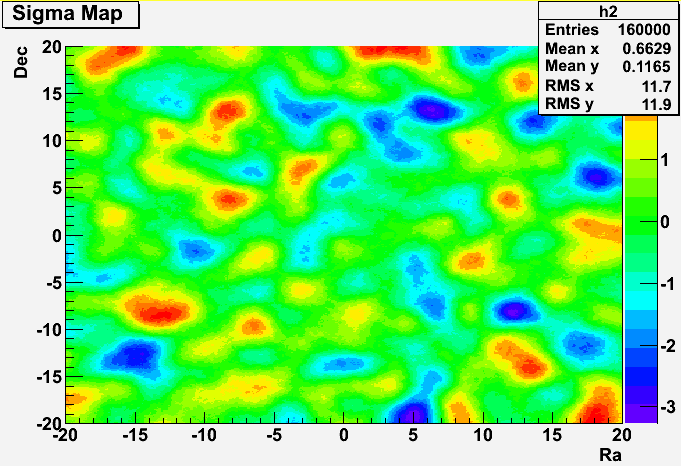 预期显著性：-2.52σ
预期1年显著性:-3.31 σ,2年显著性:-4.68 σ
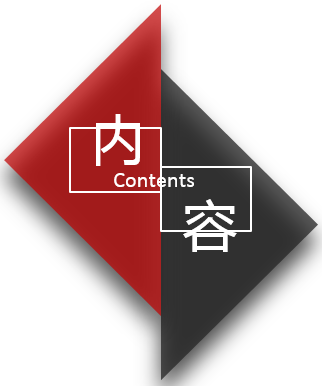 3.4 33台ED阵列日影分析
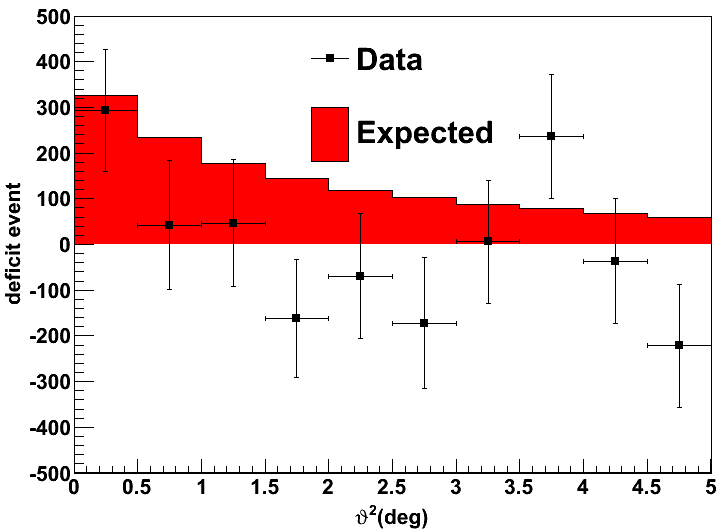 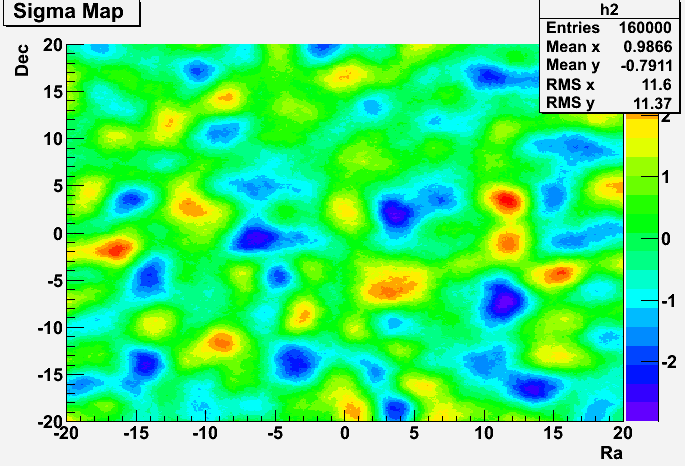 预期显著性：3.10σ
数据分析
1.hit多重度、时间分布、电荷量分布，模拟与实验结果基本一致；
2. 100GeV-10PeV的模拟触发率比实验平均触发率低；
3.方向重建和芯位重建结果表明，模拟和实验的重建结果一致；
4. 33ED角分辨3.5°@10TeV，芯位分辨50m@10TeV；
    39ED角分辨3.35°@10TeV，芯位分辨23m@10TeV；
结
论
月影日影分析
1.定型阵列的月影显著性-6.50σ；
2.实验测量月影位置和缺失事例数与预期值一致；
3.月影结果表明重建方法和实验的时间标定正确；
4.33个ED未观测到明显的月影缺失，预期2年观测显著性约-4.68 σ；
5.两个阵列都没有观测到明显的日影；
谢  谢！